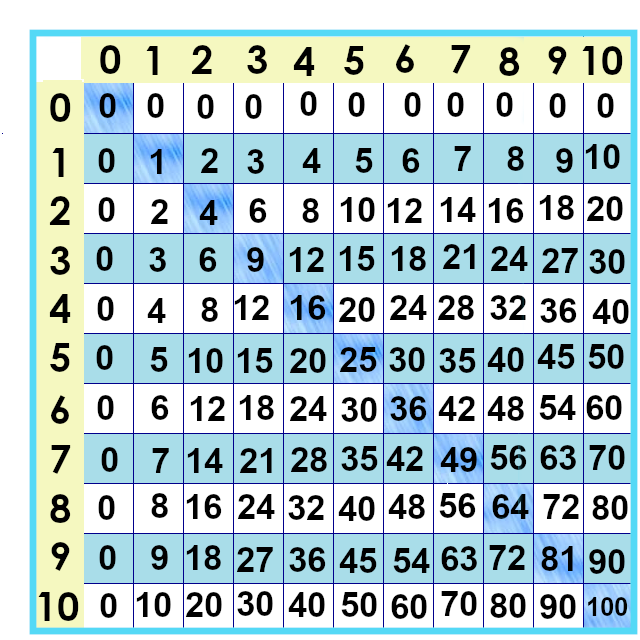 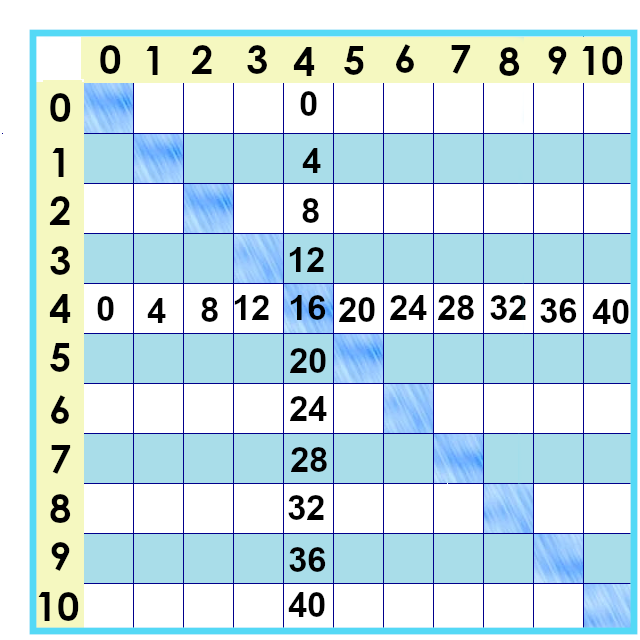 [Speaker Notes: This is what the fours look like on the times tables chart.]
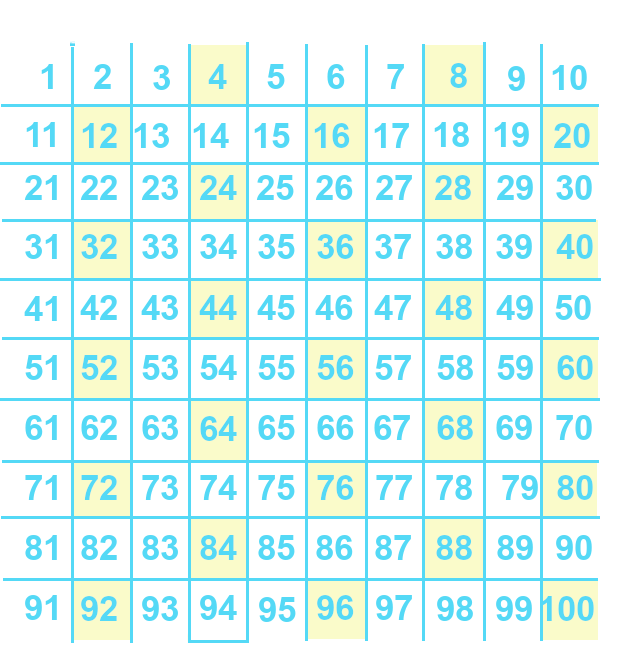 [Speaker Notes: And this is what they look like on the number chart. To multiply a number by four, we can double that number twice.]
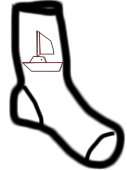 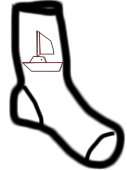 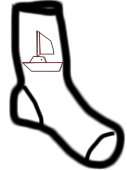 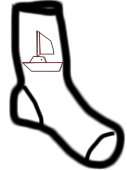 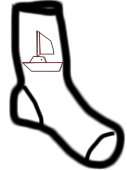 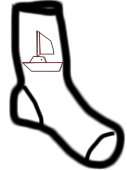 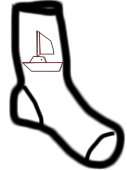 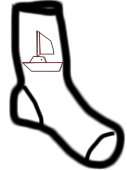 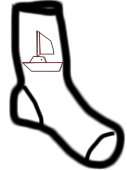 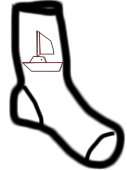 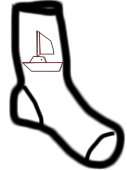 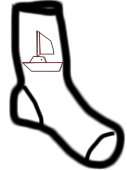 3 x 2=6
6 x 2=12
[Speaker Notes: For four times three... We double three to get six, and double six to get twelve. 


Why does this work?]
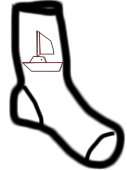 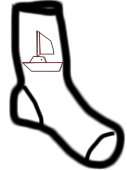 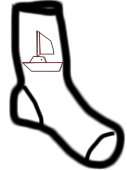 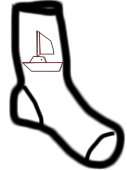 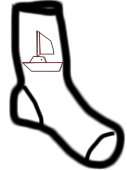 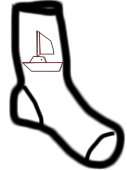 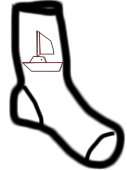 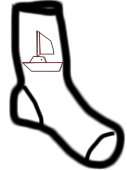 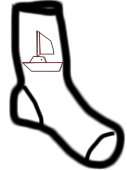 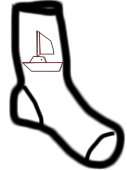 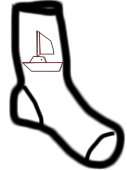 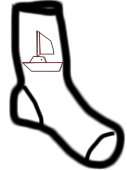 3 x 4
3 x 2 x 2
x 2
6
12
[Speaker Notes: Why does this work? Let’s look at … 3 x 4…. And try to do it with just numbers.   Leave the socks in the drawer. 


  
We don’t have to hold it all in our minds.  
I can substitute 2 x 2 for 4…. Write it down again… 
Then… I can substitute 6 for 2 x 3.   Then I write the rest of it and do my new, simpler problem. People who are good with numbers … are often good because they figured this out and practice it a lot... We weren’t born doing it!]
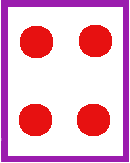 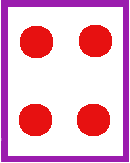 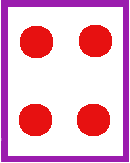 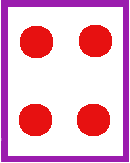 4 x 4 =
4 x 2     x   2 =
8   x   2 =
16
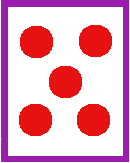 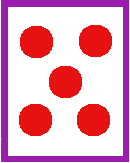 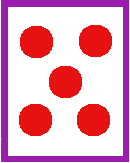 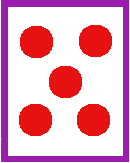 4 x 5 =
20
[Speaker Notes: Works with four :   swap in 2 x 2 for 4… then… 4 x 2 is 8… 8 x 2 is 16.   
And from the earlier video… 4 x 5 is 20.]
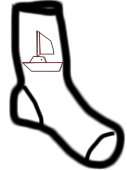 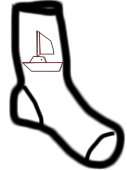 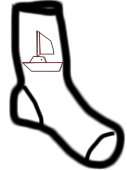 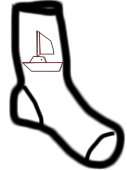 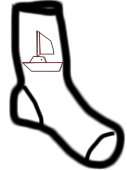 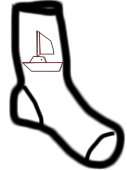 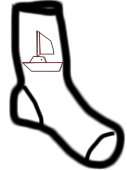 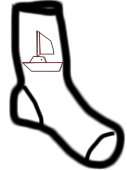 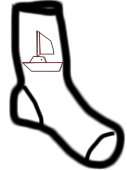 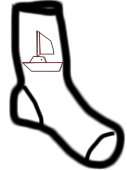 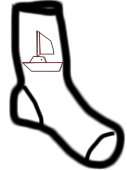 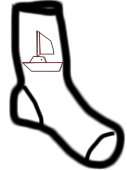 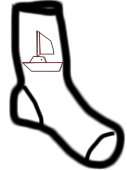 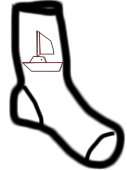 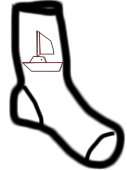 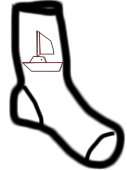 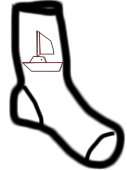 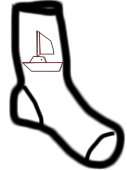 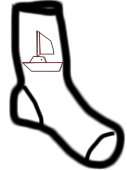 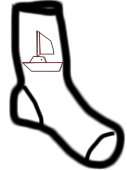 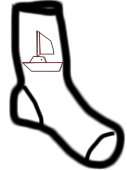 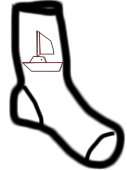 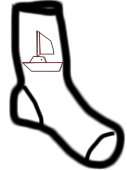 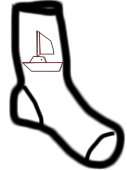 6 x 4
6 x 2    x 2
12
x 2
[Speaker Notes: What about the bigger ones?   Let’s look at 6 x 4.   
Again, We don’t have to hold it in our head if we’ve written things down.   I can do part of the problem without thinking about the rest of it… replace 6 x 2 with 12 because it has the same value… and then bring in the rest of the problem. 

Okay, how to double 12? That’s the next video. ]
Yes, you can download, share, &/or change this if you:
Please attribute to Susan Jones with a link to http://www.resourceroom.net 
This work is licensed under https://creativecommons.org/licenses/by/4.0/  
This license lets others modify work even for commercial purposes, as long as credit is given to me. See https://creativecommons.org/licenses/  for more information & links to the license deed and legal code.

My email is sue@resourceroom.net 
or sujones@parkland.edu
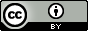 9/23/2019
Sue Jones -- CC BY unless otherwise indicated
7
[Speaker Notes: Thelegal stuff...]